УРОК ПО ТЕМЕ:  ОРГАНИЗАЦИЯ РАБОТЫ ГОРЯЧЕГО ЦЕХА НА ПРЕДПРИЯТИЯХ ОБЩЕСТВЕННОГО ПИТАНИЯ
ГБОУ НПО ПРОФЕССИОНАЛЬНЫЙ ЛИЦЕЙ КУЛИНАРНОГО МАСТЕРСТВА
Пищевое оборудование «Практика»
ПРЕПОДАВАТЕЛЬ: Жарикова И.Н. 
ГРУППА № 182
СПБ УЛ.РУСТАВЕЛИ Д.35
2012-2013 УЧЕБНЫЙ ГОД
ВОПРОСЫ УРОКА
1. НАЗНАЧЕНИЕ ГОРЯЧЕГО ЦЕХА
2.ОРГАНИЗАЦИЯ РАБОЧИХ МЕСТ  ЦЕХА
3. ВИДЫ ТЕХНОЛОГИЧЕСКОГО ОБОРУДОВАНИЯ ГОРЯЧЕГО ЦЕХА
4. ОХРАНА ТРУДА, ТЕХНИКА БЕЗОПАСНОСТИ ПРИ РАБОТЕ В ГОРЯЧЕМ ЦЕХУ
ЦЕЛИ  УРОКА
ОБРАЗОВАТЕЛЬНАЯ 
	Систематизировать теоретические и практические знания 
РАЗВИВАЮЩАЯ
	Актуализировать знания в рамках междисциплинарных связей
В ОСПИТАТЕЛЬНАЯ 
	Повысить профессиональный уровень и стимулировать стремление к самообразованию
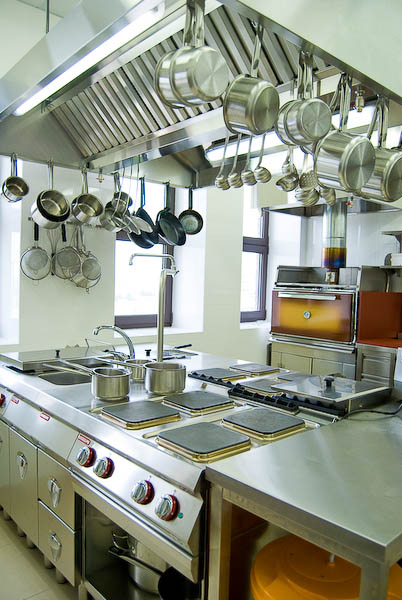 ГОРЯЧИЙ ЦЕХ - ГЛАВНОЕ ПРОИЗВОДСТВЕННОЕ ПОМЕЩЕНИЕ
РАБОЧИЕ МЕСТА РАСПОЛОЖЕНЫ ТАК, ЧТОБЫ УДОБНО БЫЛО ЗАВЕРШИТЬ ТЕХНОЛОГИЧЕСКИЙ ПРОЦЕСС ПРИГОТОВЛЕНИЯ ПИЩИ
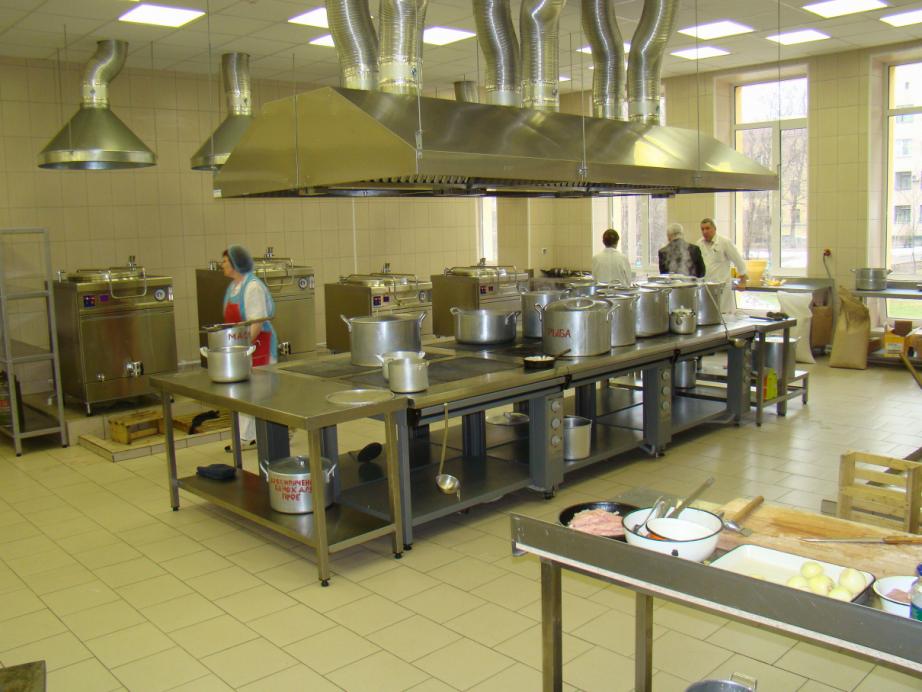 1. ГОРЯЧИЙ ЦЕХ СВЯЗАН СО ВСЕМИ ПРОИЗВОДСТВЕННЫМИ И ТОРГОВЫМИ ПОМЕЩЕНИЯМИ, ПОЭТОМУ РАСПОЛАГАЕТСЯ ВБЛИЗИ ХОЛОДНОГО ЦЕХА, РАЗДАЧИ И МОЕЧНОЙ СТОЛОВОЙ ПОСУДЫ. 2. В ГОРЯЧИЙ ЦЕХ НАПРАВЛЯЮТСЯ П/Ф ИЗ ВСЕХ ЗАГОТОВОЧНЫХ ЦЕХОВ, ПОЭТОМУ ЕГО РАСПОЛАГАЮТ ТАКИМ ОБРАЗОМ, ЧТОБЫ ОН ИМЕЛ УДОБНОЕ СООБЩЕНИЕ С ГРУППОЙ ЗАГОТОВОЧНЫХ ЦЕХОВ, КЛАДОВОЙ СУТОЧНОГО ЗАПАСА СЫРЬЯ, МОЕЧНОЙ КУХОННОЙ ПОСУДЫ.
РАБОТА ПОВАРА ГОРЯЧЕГО ЦЕХА НАЧИНАЕТСЯ:
СУПОВОЕ ОТДЕЛЕНИЕ ГОРЯЧЕГО ЦЕХА
Технологический процесс приготовления первых блюд состоит из двух этапов:
КЛАССИЧЕСКАЯ ТЕХНОЛОГИЧЕСКАЯ СХЕМА ПРЕДПОЛАГАЕТ ОРГАНИЗАЦИЮ ТРЁХ РАБОЧИХ МЕСТ
1. НА РАБОЧЕМ МЕСТЕ ПОВАРА ДОЛЖНЫ БЫТЬ:     ЭЛЕКТРОННЫЕ ВЕСЫ,     КОМПЛЕКТ НОЖЕЙ ПОВАРСКОЙ ТРОЙКИ,     ИНВЕНТАРЬ ГОРЯЧЕГО ЦЕХА,     РАЗДЕЛОЧНЫЕ ДОСКИ.  2. РАБОЧЕЕ МЕСТО ПОВАРА ДОЛЖНО БЫТЬ ОСНАЩЕНО СТОЙКОЙ С ПРИПРАВАМИ.  3. ДЛЯ ШИРОКОГО АССОРТИМЕНТА СУПОВ, НАБОР ПРОДУКТОВ СУПОВОЙ  ГОРКИ МОЖЕТ ВКЛЮЧАТЬ: СОЛЁНЫЕ ОГУРЦЫ, ЛУК, ЗЕЛЕНЬ, ОЛИВКИ, МАСЛИНЫ, ЛИМОН, ГРЕНКИ И Т.Д.4. ТЕХНОЛОГИЧЕСКАЯ ЛИНИЯ ГОРЯЧЕГО ЦЕХА ПО ПРИГОТОВЛЕНИЮ СУПОВ  МОЖЕТ ВКЛЮЧАТЬ:  ПРОИЗВОДСТВЕННЫЕ СТОЛЫ;  ПИЩЕВАРОЧНЫЕ КОТЛЫ;  ГАЗОВЫЕ И ЭЛЕКТРИЧЕСКИЕ ПЛИТЫ;  ЭЛЕКТРОКИПЯТИЛЬНИКИ;  ПРИВОД УНИВЕРСАЛЬНЫЙ;  ОВОЩЕРЕЗАТЕЛЬНАЯ МАШИНА ИЛИ КУХОННЫЙ ПРОЦЕССОР; 5. В ЭТОЙ ЧАСТИ ГОРЯЧЕГО ЦЕХА ГОТОВЯТ БУЛЬОНЫ, СУПЫ, ГАРНИРЫ, СЛАДКИЕ БЛЮДА И Т. Д.
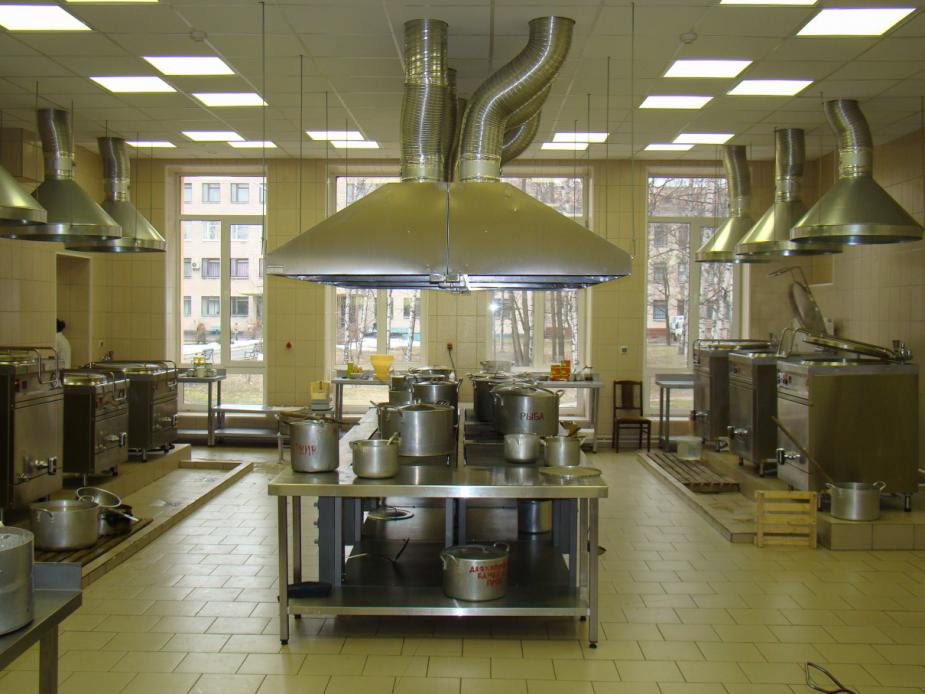 СОУСНОЕ ОТДЕЛЕНИЕ ГОРЯЧЕГО ЦЕХА
СОУСНОЕ ОТДЕЛЕНИЕ ПРЕДНАЗНАЧЕНО ДЛЯ ПРИГОТОВЛЕНИЯ ВТОРЫХ БЛЮД, ГАРНИРОВ И СОУСОВ. 
ДЛЯ ВЫПОЛНЕНИЯ РАЗЛИЧНЫХ ПРОЦЕССОВ ТЕПЛОВОЙ И МЕХАНИЧЕСКОЙ ОБРАБОТКИ ПРОДУКТОВ РАБОЧИЕ МЕСТА ОСНАЩЕНЫ СООТВЕТСТВУЮЩИМ ОБОРУДОВАНИЕМ И РАЗНООБРАЗНОЙ ПОСУДОЙ, ИНСТРУМЕНТАМИ, ИНВЕНТАРЁМ 
В ЭТОЙ ЧАСТИ ГОРЯЧЕГО ЦЕХА ГОТОВЯТ ВСЕ ВТОРЫЕ БЛЮДА, ИСПОЛЬЗУЯ РАЗЛИЧНЫЕ ПРИЁМЫ ТЕПЛОВОЙ ОБРАБОТКИ - ЖАРЕНИЕ, ВАРКА, ПРИПУСКАНИЕ, ТУШЕНИЕ, ЗАПЕКАНИЕ, ВЫПЕКАНИЕ, РАЗОГРЕВ И ДОВЕДЕНИЕ БЛЮД ДО ГОТОВНОСТИ
ОРГАНИЗАЦИЯ РАБОЧЕГО МЕСТА ПОВАРА ПО ПРИГОТОВЛЕНИЮ ГАРНИРОВ ИЗ КРУП, ТРЕБУЕТ СЛЕДУЮЩИХ ТЕХНОЛОГИЧЕСКИЙ ОПЕРАЦИЙ:
1. РАБОЧИЕ МЕСТА ДЛЯ ВАРКИ, ТУШЕНИЯ, ПРИПУСКАНИЯ И ЗАПЕКАНИЯ ПРОДУКТОВ ОРГАНИЗУЮТСЯ С УЧЁТОМ ВЫПОЛНЕНИЯ ПОВАРАМИ НЕСКОЛЬКИХ ОПЕРАЦИЙ  ОДНОВРЕМЕННО. 2. С ЭТОЙ ЦЕЛЬЮ ТЕПЛОВОЕ ОБОРУДОВАНИЕ (ЭЛЕКТРОПЛИТЫ, ЖАРОЧНЫЕ ШКАФЫ ИЛИ КОНВЕКТОМАТЫ, ЭЛЕКТРОСКОВОРОДЫ) ГРУППИРУЮТ С РАСЧЁТОМ УДОБСТВА ПЕРЕХОДА ПОВАРОВ ОТ ОДНОЙ ОПЕРАЦИИ К ДРУГОЙ. 3. ВСПОМОГАТЕЛЬНЫЕ ОПЕРАЦИИ ОСУЩЕСТВЛЯЮТСЯ НА ПРОИЗВОДСТВЕННЫХ СТОЛАХ, УСТАНОВЛЕННЫХ ПАРАЛЛЕЛЬНО ТЕПЛОВОЙ ЛИНИИ. 4. ТЕПЛОВОЕ ОБОРУДОВАНИЕ МОЖНО СТАВИТЬ НЕ ТОЛЬКО В ЛИНИЮ, НО И ОСТРОВНЫМ СПОСОБОМ.
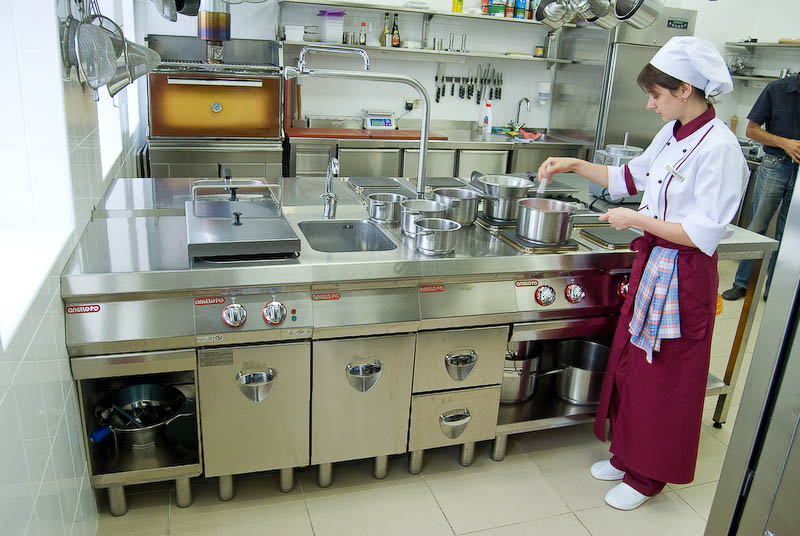 источники
Крылов Е. С. Электромеханическое оборудование / Е. С. Крылов. – М.: ЗАО «Издательский дом «Ресторанные ведомости», 2005. – 160 с.
Золин В. П. Технологическое оборудование общественного питания: Учебник для нач. проф. образования / В. П. Золин. – 8-е изд., перераб. и допол. – Издательский центр «Академия», 2009. – 320 с.
Усов В. В. Организация производства и обслуживания на предприятиях общественного питания: Учеб. пособие для нач. проф. образования / В. В. Усов. – 6-е изд. переаб. и доп. – М.: Издательский центр «Академия», 2008. – 432 с.
Сопачева Т. А. Оборудование предприятий общественного питания. Рабочая тетрадь: учеб. пособие для нач. проф. образования / Т. А. Сопачева, М. В. Володина. – М.: Издательский центр «Академия», 2010. – 112 с.
Сайт компании «Бюро проектирования»: http://www.buro-pro.ru/
Гастрономъ.ru: http://www.gastronom.ru/